Подводный мир.
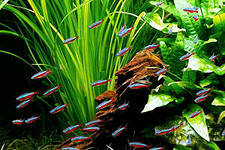 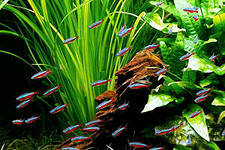 Дельфины.
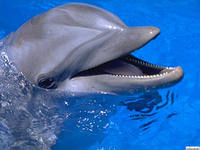 У всех дельфинов гладкая кожа. На ощупь она похожа на резиновый мячик.
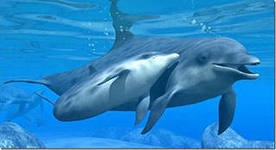 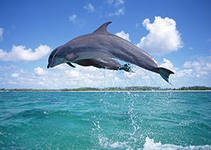 Такая кожа помогает легко скользить в воде.
Крылатка полосатая.
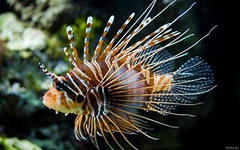 Эта необыкновенно красивая рыба очень опасна.
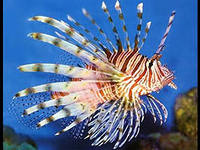 Шипы, которыми оканчиваются лучи её плавников, ядовиты.
Морская звезда.
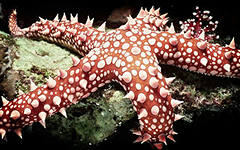 Передвигается с помощью множества крошечных ножек на нижней стороне лучей.
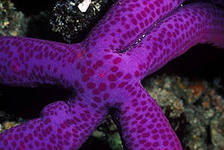 Морская черепаха.
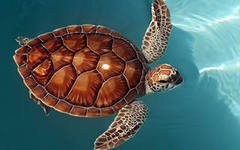 Черепахи мало выходят на сушу. Но раз в год они выходят на берег, чтобы отложить яйца, из которых через некоторое время вылупляются черепашки.
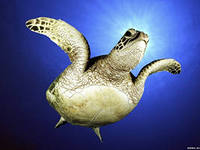 Морской конёк.
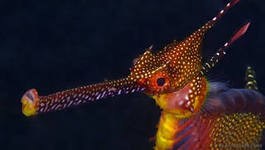 Морской конёк всасывает пищу ртом, который по строению напоминает соломинку.
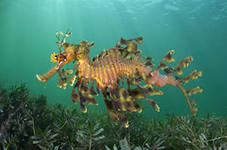 Выросты на теле конька – тряпичника напоминают листья, что помогает ему прятаться среди водорослей.
Морской ёж.
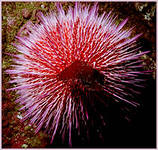 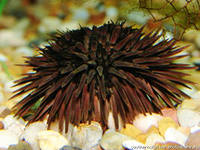 Морские ежи могут быть самых разных расцветок.
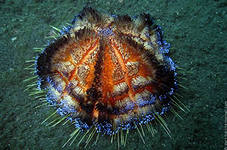 Скат.
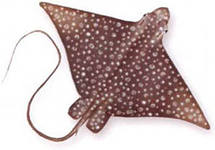 «Пятнистый орляк» машет широкими плавниками, словно орёл крыльями.
Крылатка – зебра.
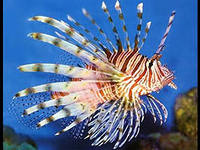 Лучи роскошных плавников оканчиваются ядовитыми шипами.
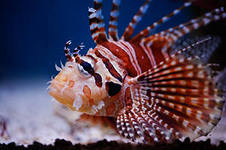 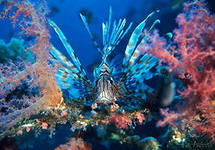 Амфиприон.
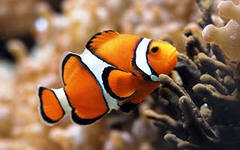 Их ещё называют рыбы – клоуны за яркую раскраску.
Спинорог – пикассо.
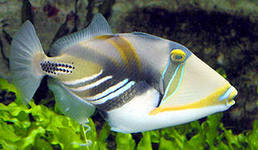 Довольно агрессивная рыба.
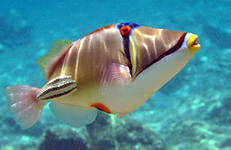 Она может покусать даже крупное животное.
Огненная креветка-чистильщик.
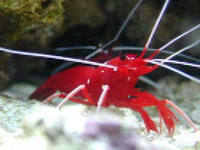 Огненная названа за ярко-красный цвет. 
А чистильщиком её называют за то, что она съедает паразитов с чешуи рыб.
Морская крапива.
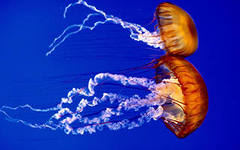 Может больно обжечь.
Осьминог.
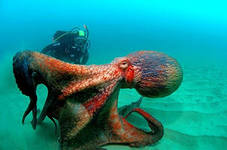 Может менять цвет, чтобы стать незаметным на фоне камней или коралловых рифов.
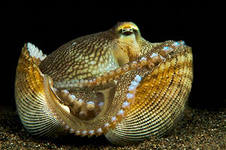 Горбатый кит.
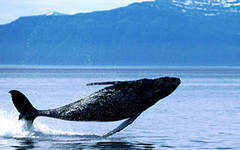 Любит выпрыгивать из воды, потому что дышит воздухом.
Белуха.
Рыба-ёж.
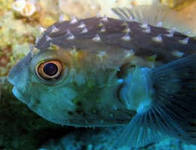 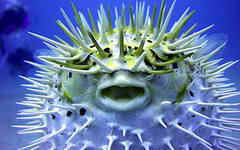 Чтобы не попасть на обед хищникам, она быстро-быстро глотает воду и раздувается как шар. Колючки, покрывающие её тело, встают торчком.
Трубчатые морские черви.
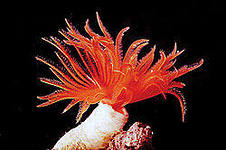 Их «лепестки»- это жабры и одновременно щупальца, которыми черви хватают добычу.
Медуза.
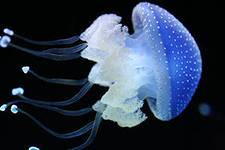 У неё нет ни костей, ни раковины.
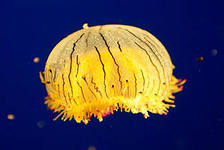 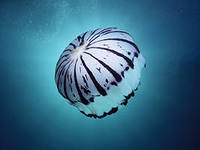